FOTOGRAMMI DI POVERTA’
Prof. Gianpiero Dalla Zuanna
Senatore del Partito Democratico

Ancona, 1 marzo 2015
Due definizioni indispensabili
La POVERTÀ RELATIVA viene calcolata sulla base di una soglia convenzionale (linea di povertà) che individua il valore di spesa per consumi al di sotto del quale una famiglia viene definita povera in termini relativi. La soglia di povertà relativa per una famiglia di due componenti è pari alla spesa media mensile individuale nel Paese, che nel 2013 è risultata di 972,52 euro (-1,9% rispetto al valore della soglia nel 2012, che era di 990,88 euro). 
La POVERTÀ ASSOLUTA corrisponde alla spesa mensile minima necessaria per acquisire il paniere di beni e servizi che è considerato essenziale a uno standard di vita minimamente accettabile. Vengono classificate come assolutamente povere le famiglie con una spesa mensile inferiore a tale soglia, che si differenzia per dimensione e composizione per età della famiglia, per ripartizione geografica e ampiezza demografica del comune di residenza).
Fotogrammi di povertà
COMUNQUE LA SI MISURI, NEGLI ULTIMI ANNI LA POVERTA’ AUMENTA, SPECIALMENTE NELLE FAMIGLIE CON MINORI E AL SUD

Povertà relativa
Nel 2013, sono 3 milioni 230 mila le famiglie in condizione di povertà relativa (12,6%), per un totale di 10 milioni 48 mila individui (il 16,6% dell’intera popolazione)

Povertà assoluta
Nel 2013, in Italia, 2 milioni e 28 mila famiglie (7,9%) risultano in condizione di povertà assoluta, per un totale di 6 milioni e 20 mila individui (il 9,9% dell’intera popolazione).
… Fotogrammi di povertà …
Tra il 2012 e il 2013 la povertà assoluta aumenta tra le famiglie con tre (dal 6,6 all'8,3%), quattro (dall'8,3 all'11,8%) e cinque o più componenti (dal 17,2 al 22,1%). Peggiora la condizione delle coppie con figli: dal 5,9 al 7,5% se il figlio è uno solo, dal 7,8 al 10,9% se sono due e dal 16,2 al 21,3% se i figli sono tre o più
Stesso andamento per la povertà relativa: peggiora la condizione delle famiglie con quattro (dal 18,1 al 21,7%) e cinque o più componenti (dal 30,2 al 34,6%), in particolare quella delle coppie con due figli (dal 17,4 al 20,4%), soprattutto se minori (dal 20,1 al 23,1%).
Nel Mezzogiorno,  all'aumento dell'incidenza della povertà assoluta (circa 725 mila poveri in più, arrivando a 3 milioni 72 mila persone), si accompagna un aumento dell'intensità della povertà relativa, dal 21,4 al 23,5%.
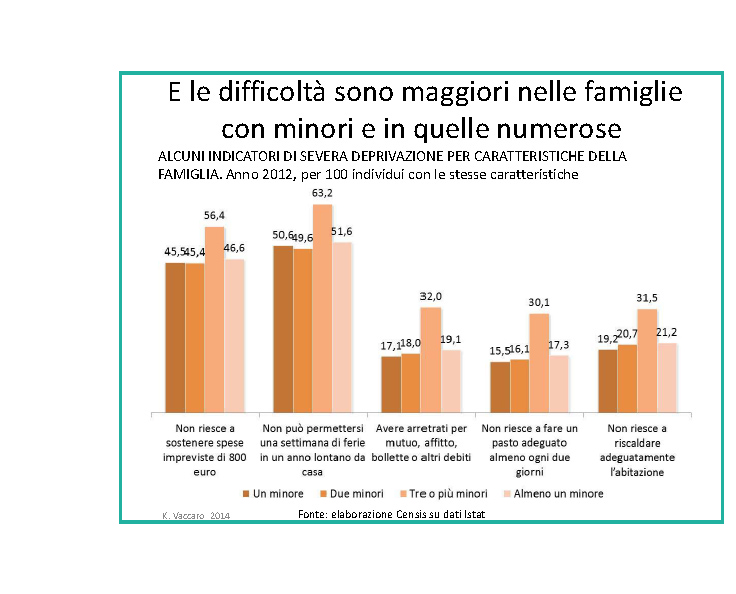 … Fotogrammi di povertà
Aumento delle disuguaglianze
Secondo la Banca d'Italia, gli indici di concentrazione della ricchezza detenuta dalle fasce più agiate della popolazione sono elevati: nel 2012 il 10% delle famiglie italiane più ricche possedeva il 46,6% della ricchezza netta familiare totale (contro il 44,3% del 2008) mentre il 50% delle famiglie meno abbienti possedeva circa l'8% (contro il 10% del 2008). 
La concentrazione della ricchezza misurata con l'indice di Gini è aumentata dal 60,7% nel 2008 al 64% nel 2012

Aumento della disoccupazione 
Nel periodo 2007/2013 il tasso di disoccupazione complessivo è raddoppiato passando da 6,1% a 12,2%; quello relativo ai 15-24 anni è passato dal 20,3% al 40%. Si è quindi ulteriormente allargata la forbice tra i giovani e le fasce più anziane nel mercato del lavoro.
Altri dati sulla povertà minorile
Nel 2013, i minori poveri in termini assoluti sono un milione 434 mila (il doppio rispetto al 2011) ossia un minore su sette. 
L’indicatore di rischio di povertà o esclusione sociale è pari al 31,9% (contro il 27,6% relativo alla media EU-28)
L’incidenza della povertà assoluta diminuisce al crescere dell’età: differenziale con anziani ultrasessantacinquenni
Nel 2013 quasi due milioni e mezzo di NEET (Not in Education, Employment or Training) 15-29 anni, pari al 26% della popolazione totale in questa fascia di età (un terzo in più rispetto al valore relativo al 2007) contro una media europea pari al 15,9%. La situazione più critica riguarda sempre il Mezzogiorno, dove tale percentuale sale al 35,4%.
I poveri sono più numerosi, in proporzione, fra gli stranieri, fra i rom, fra le famiglie prive di parenti o che abitano lontano dai propri parenti
Brevi considerazioni su come leggere la povertà minorile
Principale fattore di povertà minorile:  situazione lavorativa dei genitori (mancanza di lavoro e la precarietà economica) soprattutto nel Sud.
Associazione tra povertà, bassi livelli d’istruzione, bassi profilo professionali (working poor) ed esclusione dal mercato del lavoro. 
Le condizioni economico-reddituali di una famiglia possono essere associate a diverse dimensioni del disagio (sanitario, educativo, alloggiativo….).
Il reddito come misura dominante della povertà minorile ma “unidimensionale” e quindi non sempre significativo poiché rischia di “rendere invisibili” i bisogni dei minori. 
Il concetto di deprivazione materiale parte dai bisogni specifici dei bambini e ragazzi e consente di identificare coloro che sono privi (deprivati) di tali elementi. 
Utilità del concetto di “benessere” nello studio della povertà.
Perché la lotta alla povertà minorile è una priorità?
Le pari opportunità sono un diritto costituzionale, e per i minori non si può immaginare una responsabilità individuale sulla condizione di povertà
Effetto trascinamento della povertà minorile: un minore povero ha altissime probabilità di diventare un adulto povero
È meno costoso combattere la povertà dei minori che quella degli adulti
Anni orribili 2007-14
Riduzione complessiva dei fondi dedicati a infanzia, scuola e politiche sociali (sia a livello centrale che territoriale)
Prevalenza dei trasferimenti monetari (peraltro in continuo calo) rispetto alla fornitura dei servizi
Sbilanciamento a favore della spesa pensionistica (si inizia a cambiare con la riforma Fornero)
Qualche timido miglioramento? (1)
In prospettiva, gli intendimenti generali del governo Renzi possono essere favorevoli anche per i bambini con fratelli e sorelle. Infatti, un mercato del lavoro con più elementi di flexicurity, una scuola migliore, un tessuto sociale e legislativo più favorevole agli investimenti sono premessa indispensabile per un miglior futuro (anche) di tutti i bambini.
Tuttavia queste misure non hanno ancora avuto effetti diretti sul loro benessere materiale, anche se si intravedono primi segnali di miglioramento nel mercato del lavoro e nel sistema produttivo, specialmente al Nord.
Qualche timido miglioramento? (2) Legge di stabilità 2015
1. Alle coppie con ISEE inferiore a 25 mila euro annui verranno erogati 960 euro l’anno per i primi tre anni di vita dei nuovi nati del 2015, 2016 e 2017, che raddoppiano a 1.920 euro l’anno per le coppie con ISEE inferiore a 7.000 euro l’anno (il cosiddetto bonus bebè). Se la natalità sarà vicina a quella del 2014, più di 300 mila coppie all’anno, per il prossimo triennio, dovrebbero usufruire di questo bonus. 
2. Per il 2015 vengono stanziati 45 milioni di euro per l'acquisto di beni e servizi a favore dei nuclei familiari con quattro o più figli minori con ISEE inferiore a 8.500 euro annui. Dovrebbe trattarsi di circa 40 mila famiglie, ognuna delle quali potrà usufruire di un migliaio di euro all’anno in buoni per accedere a beni e servizi di prima necessità. 
3. È stato istituito un fondo di 112 milioni di euro per l'anno 2015, da destinare a interventi in favore della famiglia, di cui una quota pari a 100 milioni di euro è riservata per il rilancio del piano per lo sviluppo del sistema territoriale dei servizi socio-educativi per la prima infanzia (nidi e altre misure di conciliazione fra lavoro dei genitori e cura dei figli).
Qualche timido miglioramento? (3)
Siamo ancora lontani dalle attenzioni riservate alle famiglie numerose dal welfare e dal sistema fiscale della Francia, dall’universalismo dei servizi pro-famiglia della Svezia, dalle opportunità garantite ai giovani dai mercati flessibili degli USA o del Regno Unito. Di conseguenza,l’incipit della norma sul bonus bebè (“al fine di incentivare la natalità …”) suona velleitario. 
Tuttavia, sarebbe ingeneroso sottovalutare la portata di queste misure, sia come segnale di inversione di tendenza, sia per il loro contributo alla lotta contro la povertà dei bambini.
Infatti, integrandole con quelle già esistenti, le famiglie povere e con più di tre figli minori potranno contare su aiuti monetari consistenti, specialmente nei primi anni di vita dei bambini.
Qualche timido miglioramento? (4)
Grazie all’insieme delle misure contenute nella nuova legge di stabilità, una coppia monoreddito a lavoro dipendente con meno di 1.500 euro mensili e senza rendite aggiuntive, se avrà il quarto figlio nel 2015, vedrà il suo reddito mensile crescere di più di 300 euro rispetto all’aprile del 2014 (80 euro di bonus fiscale indipendente dai figli; 160 euro di bonus bebè per la nascita del quarto figlio; 80 euro in beni e servizi). 
A ciò vanno aggiunte le agevolazioni – tutte confermate – preesistenti al governo Renzi: l’assegno della legge Turco 1998 a favore delle famiglie povere con tre o più figli (all’incirca 150 euro mensili), gli assegni familiari per i lavoratori dipendenti, le agevolazioni fiscali dirette e indirette a favore delle famiglie con quattro o più figli conviventi …). 
Nel complesso, si tratta di una cifra superiore al costo di un figlio per una famiglia media italiana, stimato dagli economisti attorno a 420 euro mensili. 
L’Italia non è certo diventato il paese di Bengodi per le famiglie numerose, ma oggi l’articolo 31 della Costituzione è meno vilipeso di ieri.
Bisogna continuare su questa strada
Bisogna continuare su questa strada!
Estendendo la fiscalità di vantaggio per i bambini con più fratelli a tutto il tratto di vita in cui sono a carico dei loro genitori, iniziando dalle famiglie più povere;
Favorendo in tutti i modi le possibilità di lavoro per entrambi i genitori (conciliazione);
Favorendo la costruzione, in capo a ogni bambino, di un adeguato capitale sociale, economico e umano, a prescindere dal numero di fratelli, dalla nazionalità, dal comune di residenza… Verso vere pari opportunità!
Riflessioni finali sparse
Va assunta una prospettiva di pari opportunità
Va superato il concetto di erogazione a pioggia
Progettare e promuovere un nuovo modello di welfare «generativo» versus welfare assistenzialistico
Il primo welfare per i bambini è avere entrambi i genitori che lavorano
Il secondo è avere uno Stato che si preoccupa della loro “qualità”
Puntare alla “qualità dei bambini” non è “consumare di risorse” ma piuttosto “investire a medio-lungo termine”
Il lavoro educativo sui bambini, accrescendo il loro capitale sociale,  può essere considerato un capitolo della lotta alla povertà.  L’ACR si pone il problema di privilegiare, nelle sue proposte, i bambini poveri?